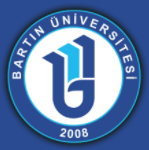 Psikolojik Danışma ve Rehberlik Uygulama ve Araştırma Merkezi
Psikolojik İlk Yardım Semineri
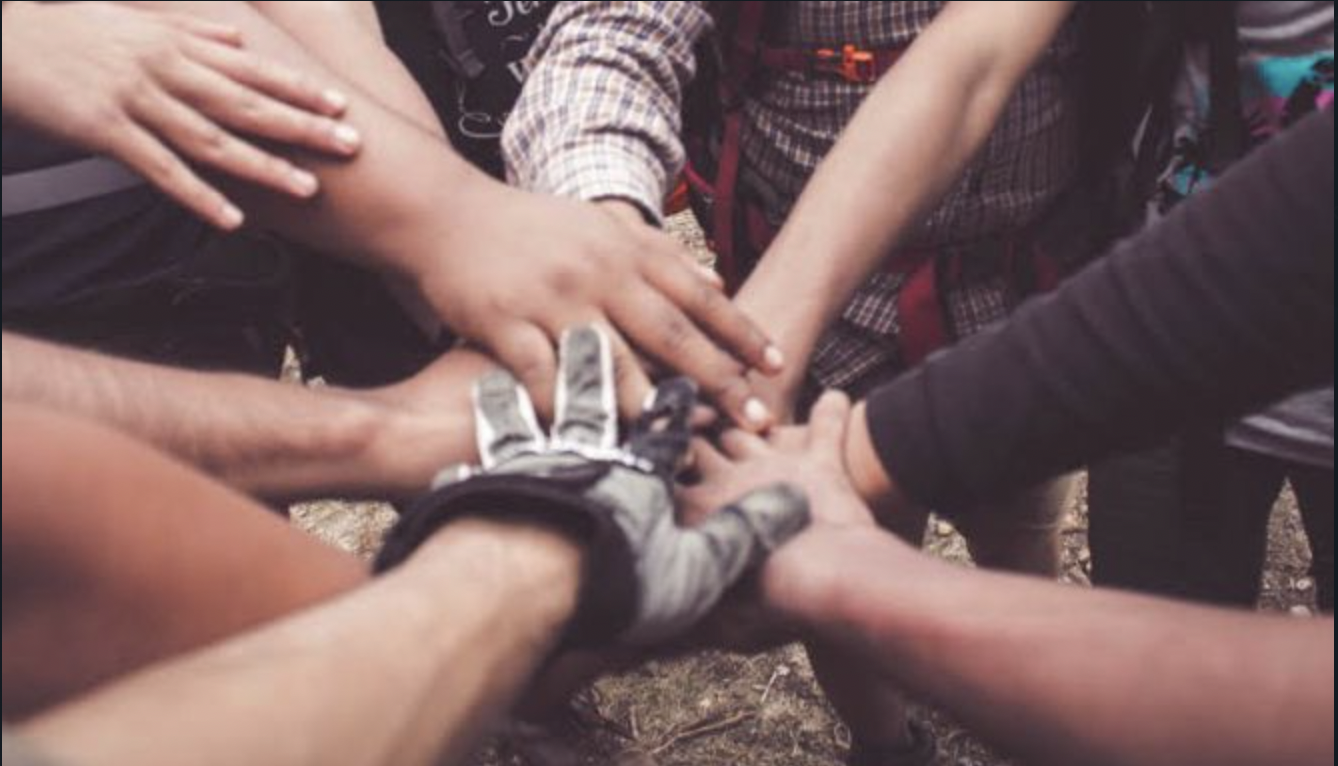 Konuşmacı
Dr. Öğr. Üyesi Emel GENÇ
8 Kasım Çarşamba, Saat: 09.30
Eğitim Fakültesi Konferans Salonu
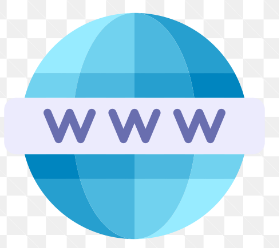 https://pdrem.bartin.edu.tr